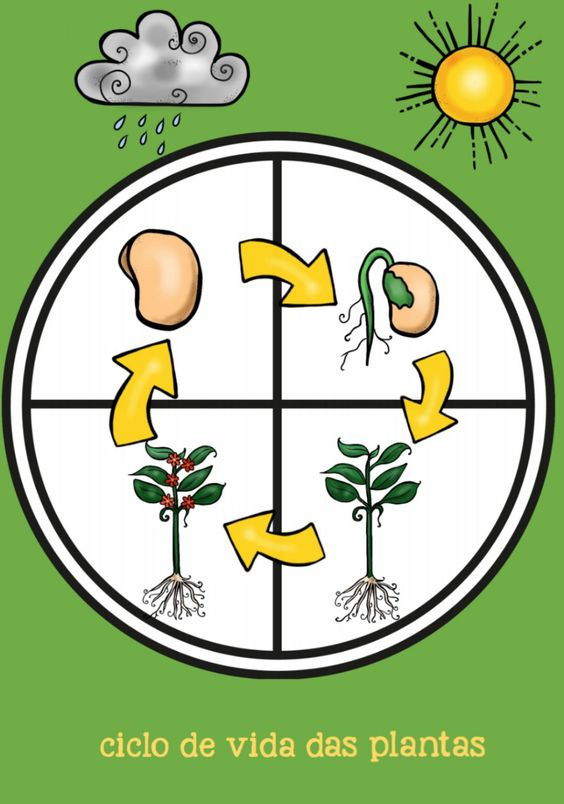 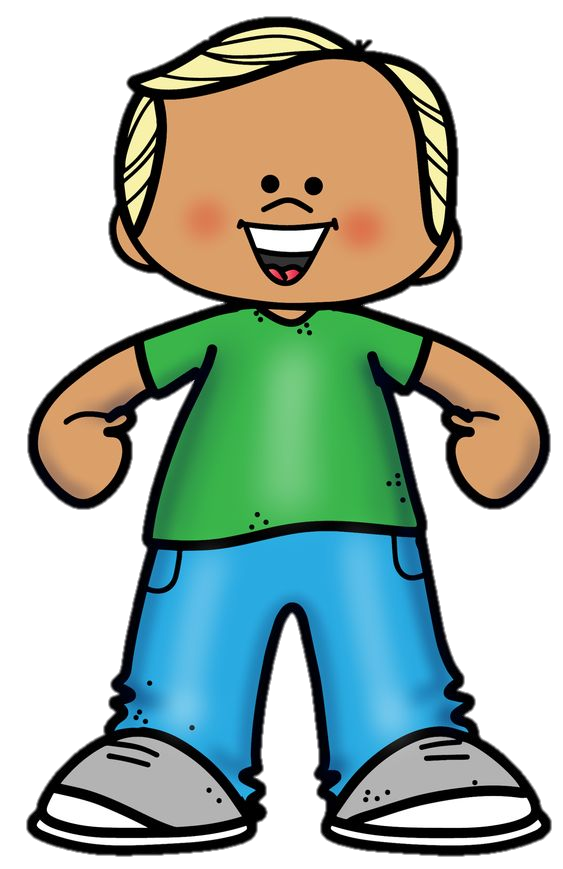 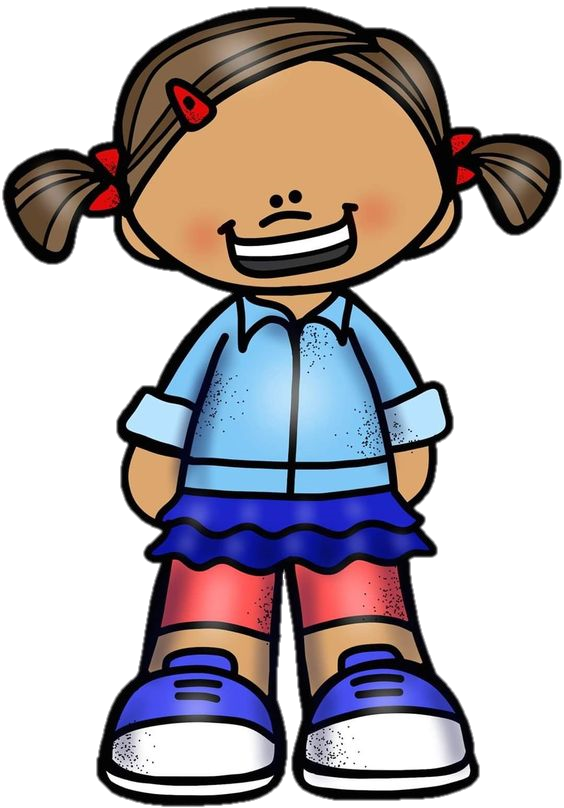 Las plantas
Claudia Mata Rodríguez
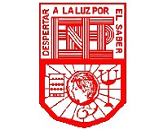 ESCUELA NORMAL DE EDUCACIÓN PREESCOLAR DEL ESTADO DE COAHUILA

 



Nombre del estudiante normalista: _Claudia Mata Rodríguez
Grado: ___3°______          Sección: ____B______           Número de Lista: __#18_______ 
Institución de Práctica: Ana Margarita Gil del Bosque 
Clave: _05EJN0160O____  Zona Escolar: _106___ Grado en el que realiza su práctica: 2°
Nombre del Profesor(a) Titular: Martha Catalina Zamora Cedillo
Total de alumnos: _29__ Niños: ___ Niñas: ____

Periodo de Práctica: __ 16-27 de Mayo de 2022 _____________

Nombre de la Situación Didáctica: Proyecto científico “Hagamos verde nuestro jardín” 
Fecha: _16-20 de mayo de 2022__
Propósito de la Jornada de Práctica: Contribuir al cuidado del medio ambiente y conservación las áreas verdes, creando conciencia en los alumnos de nivel preescolar sobre su importancia y cuidados necesarios
Propósito de la Situación Didáctica: Conocer algunas características de las plantas, reconocer a las plantas como seres vivos y crear conciencia sobre su importancia desarrollando un sentido afectivo por las mismas.
CRONOGRAMA
Grupo 1: Lunes y Martes 
Grupo 2: Miércoles y jueves 
Viernes: cambio semanal de grupo
Lunes 16 de Mayo
Adecuaciones Curriculares:
Se tendrá acercamiento con aquellos niños que muestren desconfianza al compartir ideas con sus compañeros.
Se hará uso del temporizador “chonchi” en las actividades a realizar para agilizar los tiempos.
Observaciones:
Adecuaciones Curriculares:
Se tendrá acercamiento con aquellos niños que muestren desconfianza al compartir ideas con sus compañeros.
Se hará uso del temporizador “chonchi” en las actividades a realizar para agilizar los tiempos.
Observaciones:
Martes 17 de Mayo
Adecuaciones Curriculares:
Se tendrá acercamiento con aquellos niños que muestren desconfianza al compartir ideas con sus compañeros.
Se hará uso del temporizador “chonchi” en las actividades a realizar para agilizar los tiempos.
Observaciones:
Adecuaciones Curriculares:
Se tendrá acercamiento con aquellos niños que muestren desconfianza al compartir ideas con sus compañeros.
Se hará uso del temporizador “chonchi” en las actividades a realizar para agilizar los tiempos.
Observaciones:
Miércoles 18 de Mayo
Adecuaciones Curriculares:
Se tendrá acercamiento con aquellos niños que muestren desconfianza al compartir ideas con sus compañeros.
Se hará uso del temporizador “chonchi” en las actividades a realizar para agilizar los tiempos.
Observaciones:
Adecuaciones Curriculares:
Se tendrá acercamiento con aquellos niños que muestren desconfianza al compartir ideas con sus compañeros.
Se hará uso del temporizador “chonchi” en las actividades a realizar para agilizar los tiempos.
Observaciones:
Jueves 19 de Mayo
Adecuaciones Curriculares:
Se tendrá acercamiento con aquellos niños que muestren desconfianza al compartir ideas con sus compañeros.
Se hará uso del temporizador “chonchi” en las actividades a realizar para agilizar los tiempos.
Observaciones:
Adecuaciones Curriculares:
Se tendrá acercamiento con aquellos niños que muestren desconfianza al compartir ideas con sus compañeros.
Se hará uso del temporizador “chonchi” en las actividades a realizar para agilizar los tiempos.
Observaciones: